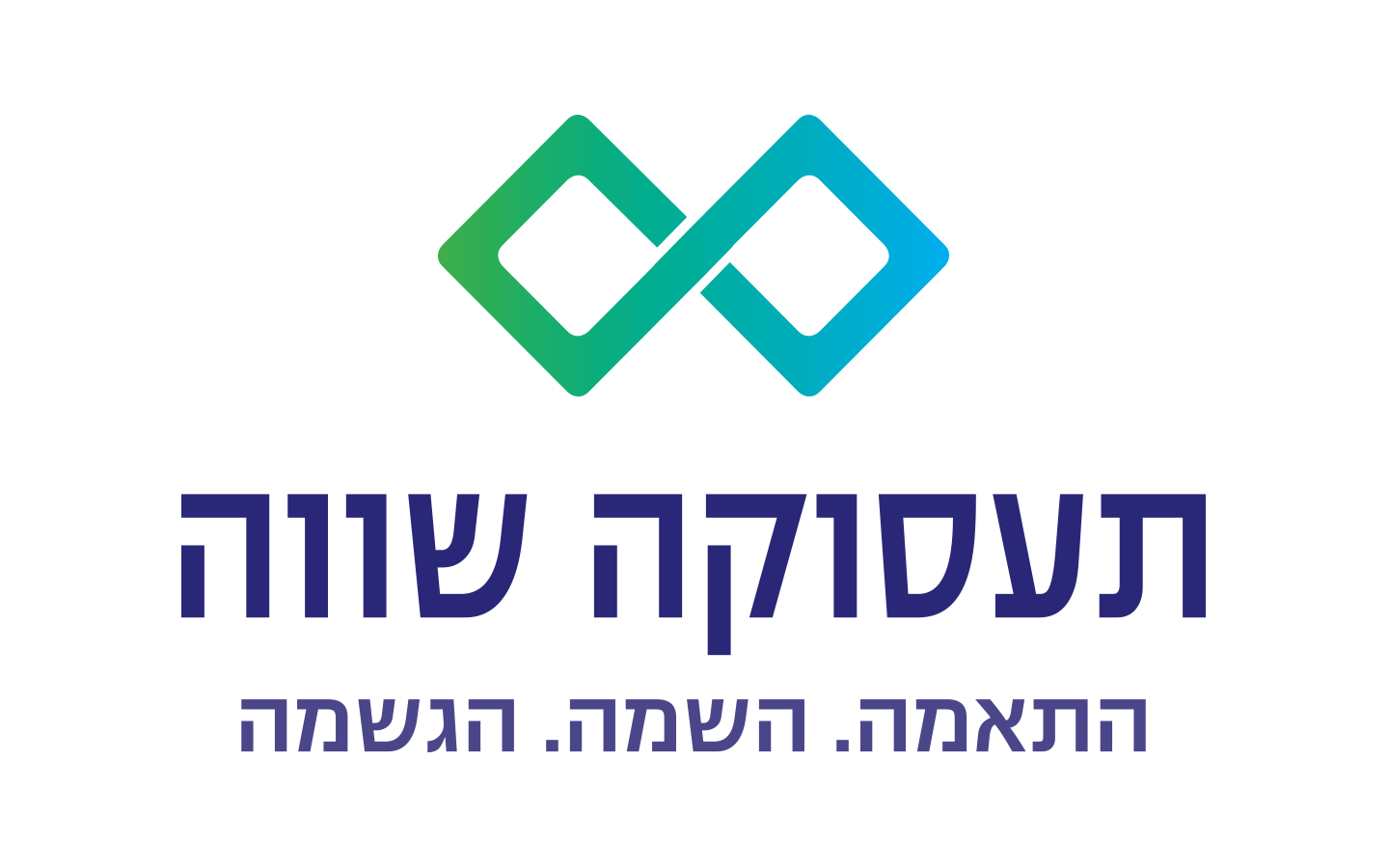 TA’ASUKA SHAVA
Matching. Placement. Fulfillment.
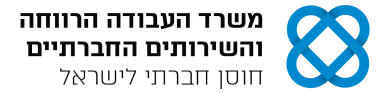 Ministry of Labor, Welfare & Social Services
Social Resilience for Israel
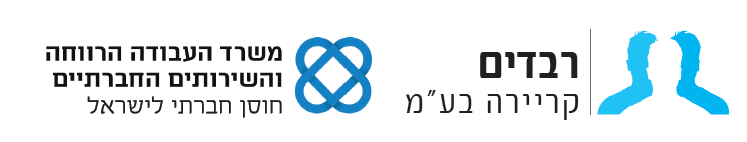 Revadim
Career Ltd.
Who we are 
Ta’asuka Shava  is a government program that unifies services related to employment of people with disabilities, both for the job seeker and for the employer, under one roof.
Integrating people with disabilities into employment
People with Disabilities –
1 in 5 people is a person with a disability.

During the COVID-19 pandemic, people with disabilities were 3.8 times more likely than the rest of the population to be sent on unpaid leave.

Looking at the person first, not the limitation.

People with disabilities can fit into a wide variety of functions and roles.
Defining a universal symbol - but a diverse reality
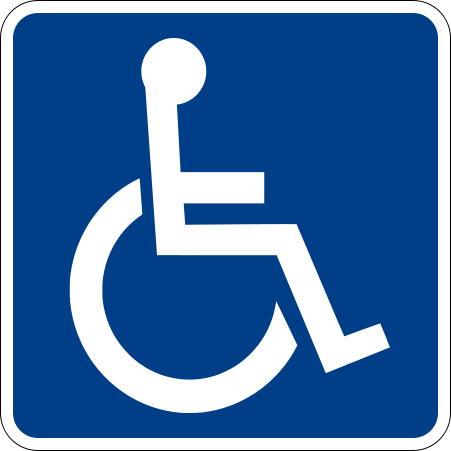 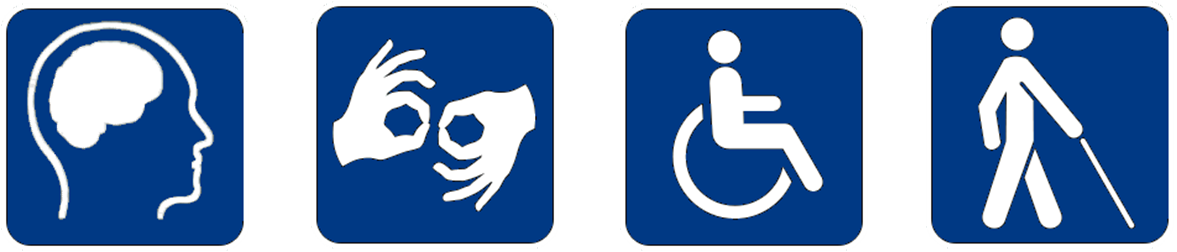 [Speaker Notes: אמרי: כשאומרים "אדם עם מוגבלות"/"נכה", עולה לרובנו תמונה של אדם על כסא גלגלים, אולם במציאות, אוכלוסיית האנשים עם מוגבלות היא קבוצה גדולה ומגוונת.]
Hiring employees with disabilities - it's worth it and it's important!
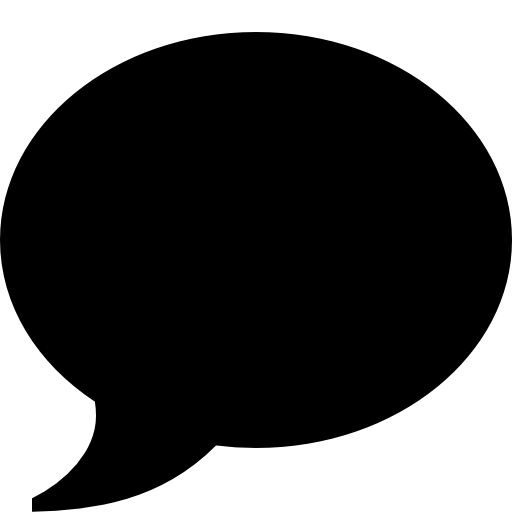 Increasing the circle of customers
Promoting creativity and innovation within the organization
Promoting employment diversity
Meeting the Law requirements
Creating a positive organizational climate
Broadening the diversity of candidates available for recruitment
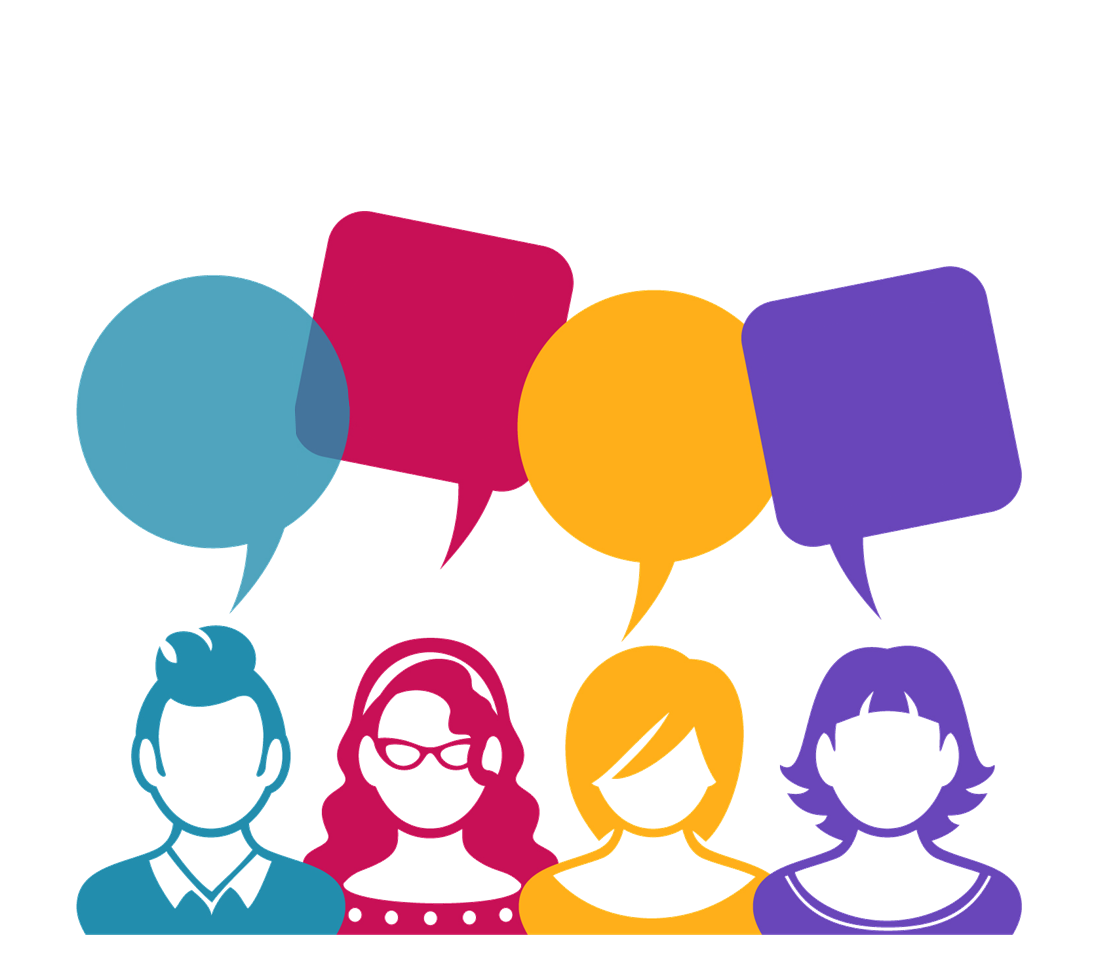 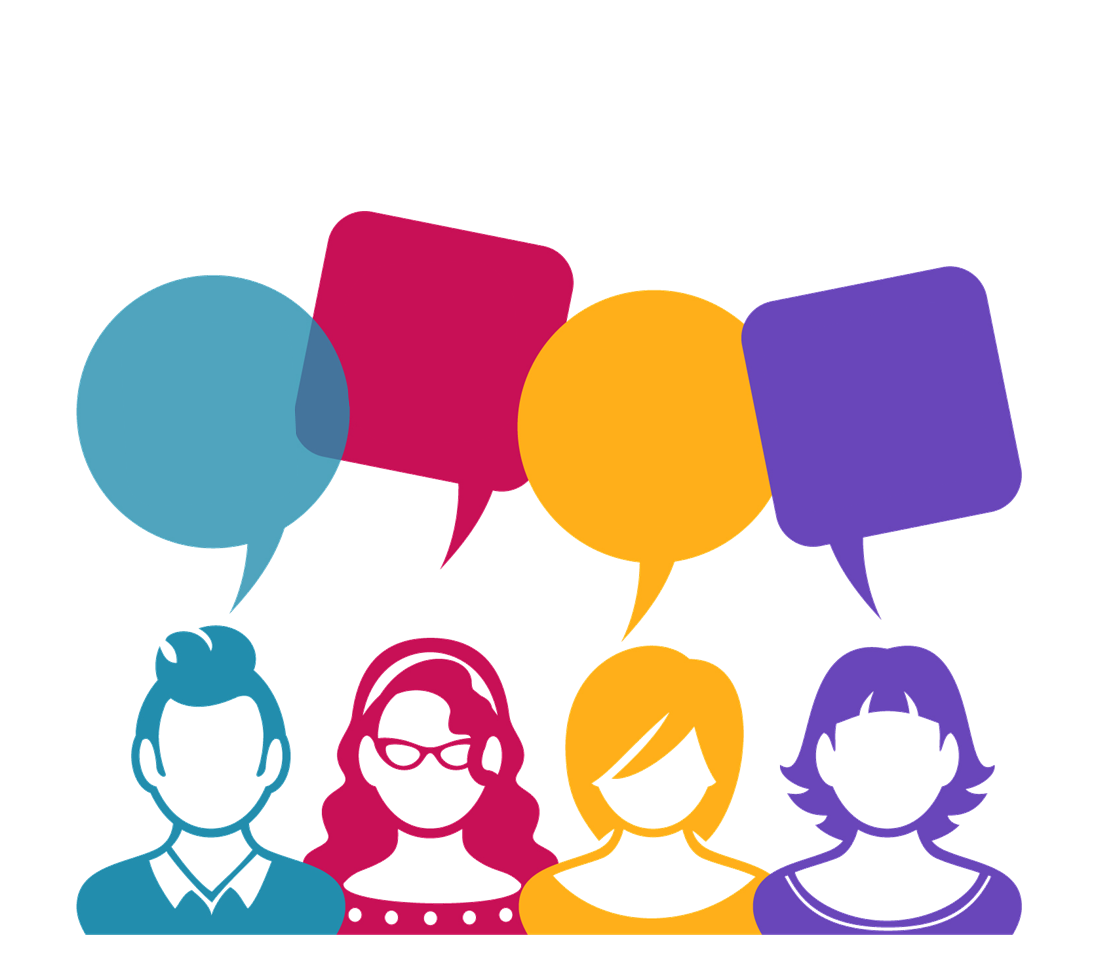 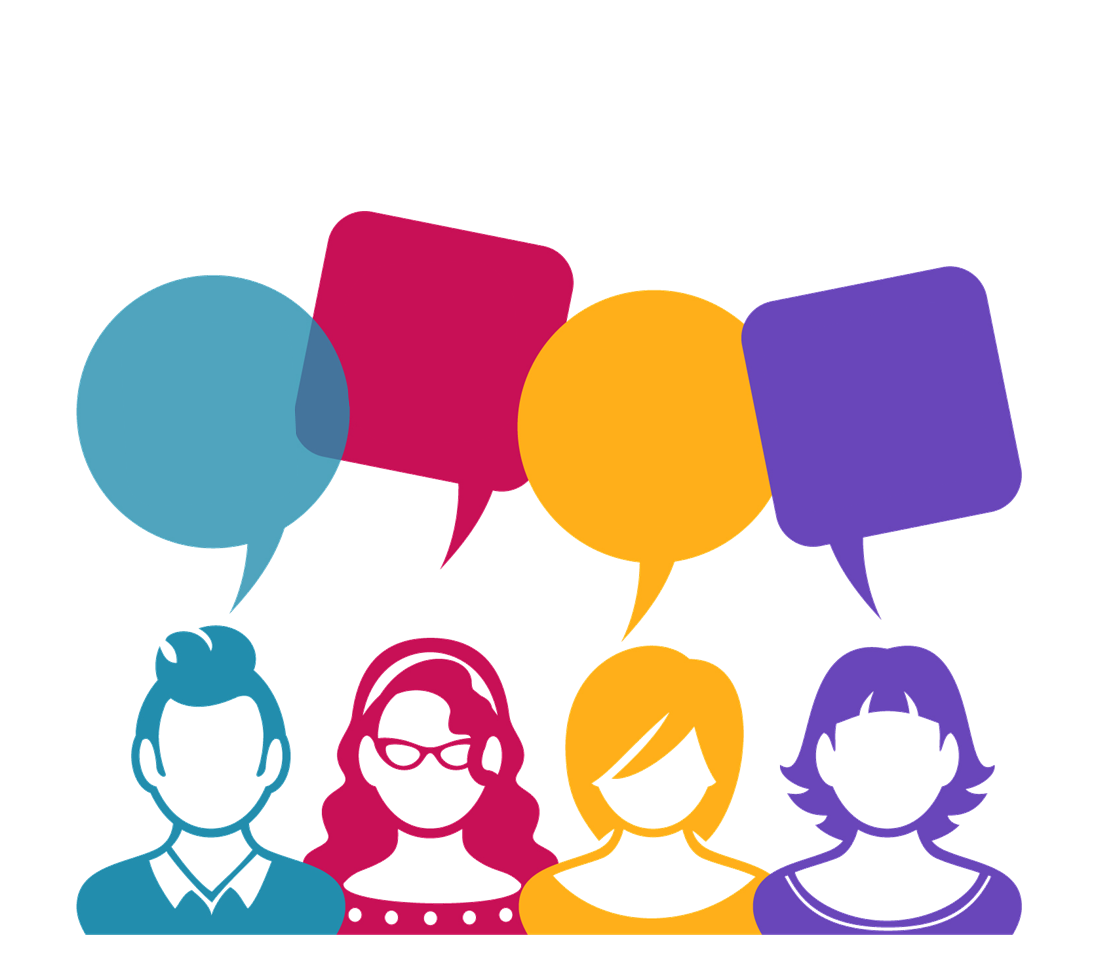 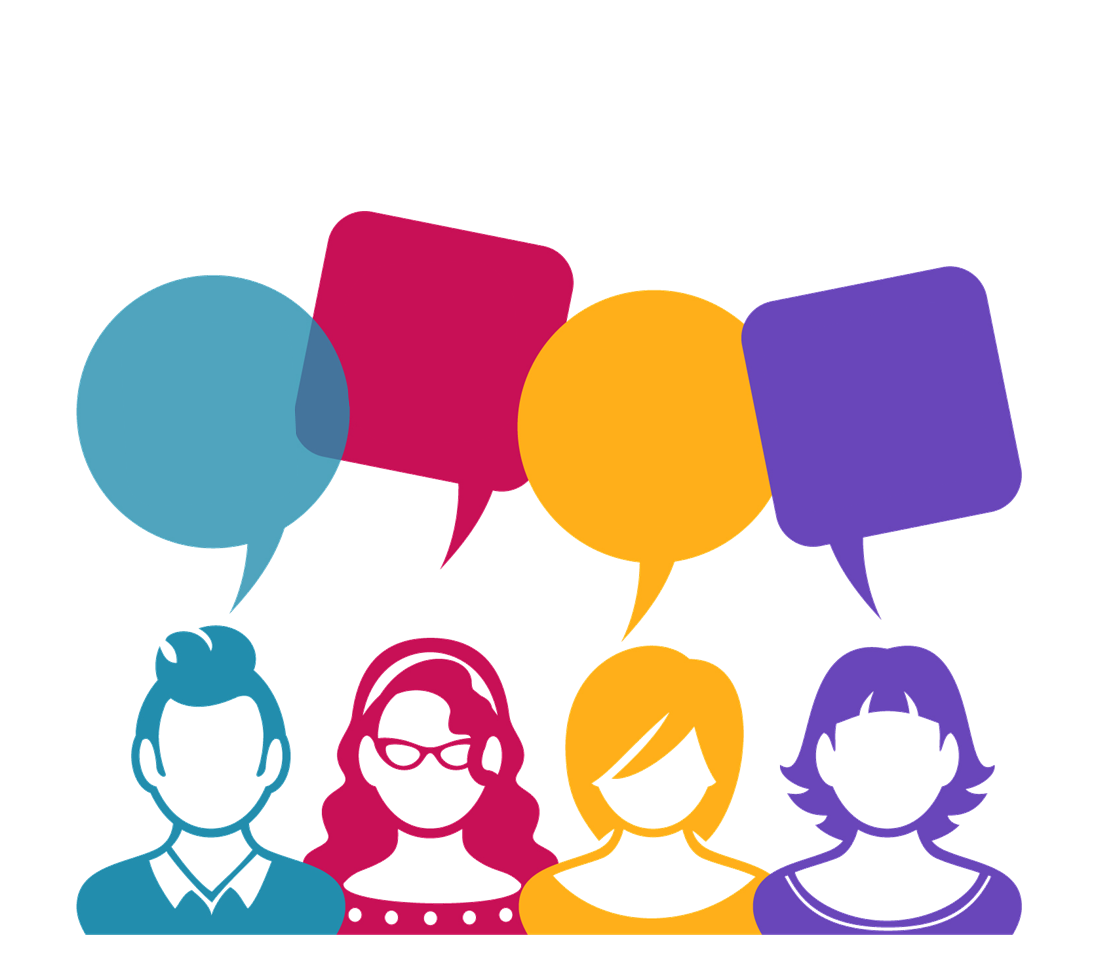 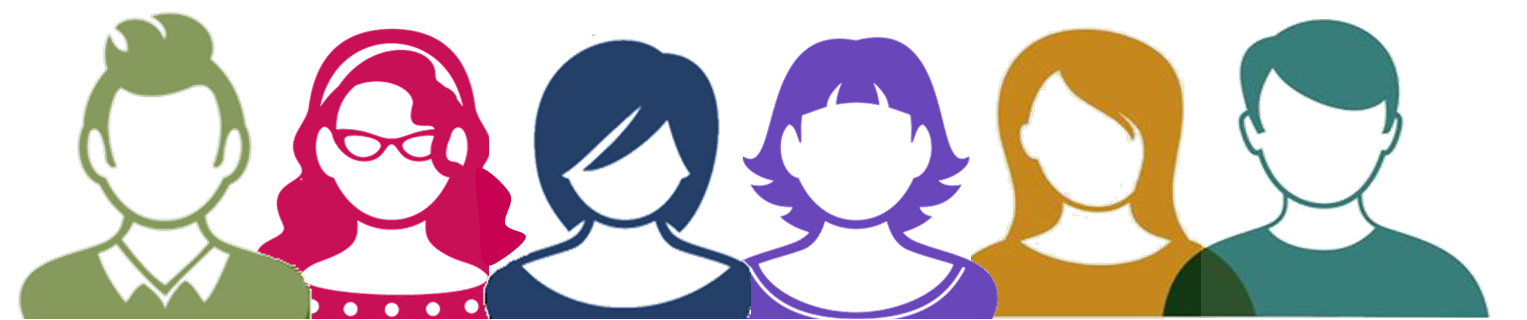 [Speaker Notes: אמרי: כמנהלים אתם בטח שואלים את עצמכם "מה יוצא לנו מזה?"- מהן היתרונות והתועלות של העסקת עובדים עם מוגבלות עבור הארגון שלי, עבורי כמנהל, עבור העובד עצמו, וגם במעגלים הרחבים יותר- עבור החברה והמשק.
ראינו כבר שהעסקה של אנשים עם מוגבלות יכולה להעלות במיליארדים את התוצר השנתי של המשק.
הציגי את האיור ואמרי: אתם רואים יתרונות שונים שנאמרו על-ידי ארגונים שכבר מעסיקים אנשים עם מוגבלות.
בואו נעבור עליהם במהירות.
עברי לשקף הבא להרחבה.]
Hiring employees with disabilities - it's worth it!
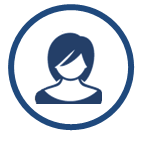 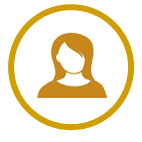 Expanding the circle of customers 
Strengthening the organization's reputation as a social-oriented and value-based entity, exposure to customers with disabilities and their families, gaining an advantage in tenders in Israel and abroad
Promoting employment diversity
Expanding the range of worldviews and capabilities within the organization, increasing creativity and "thinking outside the box"
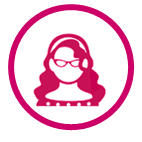 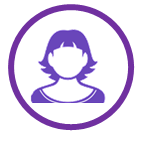 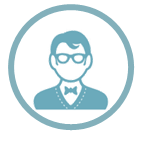 Increasing the attractiveness of the organization in the eyes of candidates
Especially members of Generation Y, who appreciate value-based organizations that integrate diverse populations
Increasing the number of candidates available for recruitment
Exposure to a large population of people with diverse abilities and a desire to integrate into the organization
Produce a positive organizational climate 
Improving the satisfaction and commitment of all employees, who are proud to work in a value-based workplace
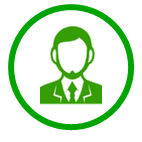 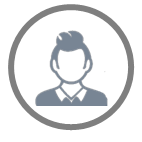 Meeting the requirements of the law
Equal Rights for Persons with Disabilities Law (5748-1988),  
Extension Order to Encourage and Increase Employment of Persons with Disabilities (2014)
Do the right thing
Taking part in improving the quality of life of employees with disabilities and leading social and economic change in Israel
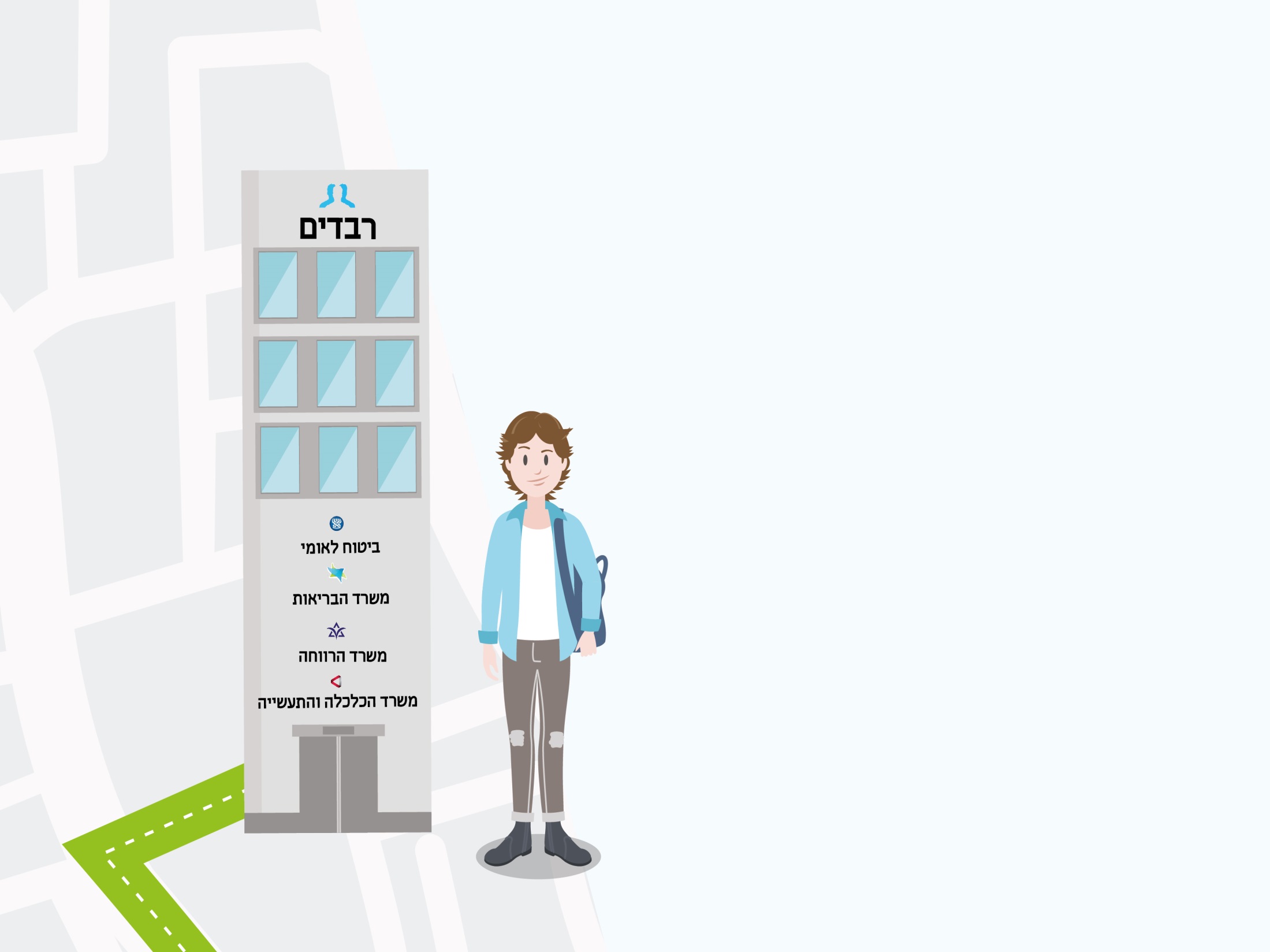 Who is the service suitable for?
At least 20% general disability
Living area: Hadera - Ashdod
Infrastructures: Ashdod, Rehovot, Ramla-Lod, Bnei Brak, Tel Aviv, Netanya, Tira, Baqa al-Gharbiya 
Students
Does not work or works up to 50% position
Not an IDF disabled veteran
Not a work-injury casualty
Does not receive other employment accompaniment
Not a participant of a rehabilitation program of the Israel National Insurance Institute (Bituach Leumi) .
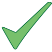 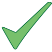 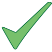 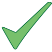 The process of working with the individual
Vocational training
Workshops
Intake
Placemnt
Work Plan
Basket of services
Accessibility, accommodations, travel refunds and more...
Mediating and locating suitable jobs
Build a work plan with the participant prior to entering the work circle
Accompaniment during professional training (vouchers, funded by an operator, etc...)
Familiarity with the job seeker, the strengths and barriers
Participation in soft skills workshops and professional workshops
The services available to the employer
Accompanying each organization according to its needs in everything related to the employment of employees with disabilities
Exercising eligibility for government assistance tools
Advice on filling out  
application forms
Legislative information
Professional advice and information
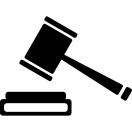 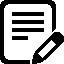 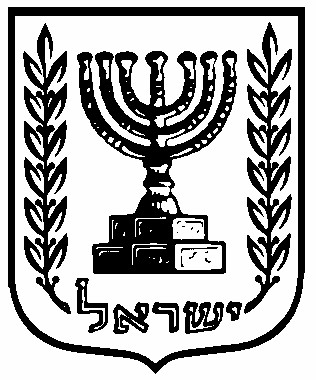 Accompaniment and guidance in the process of locating and screening, absorption and employment
Mediation for sources of recruitment of candidates
Guidance for complying with the requirements of the law
Building a work plan
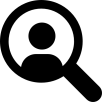 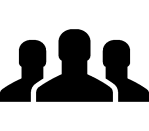 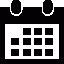 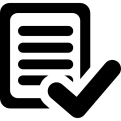 Accompaniment by portfolio manager
Employers
Equal employment
Employers
Assistance
Training
Accompaniment and advice
Changing attitudes among employers
Recruitment & Placement
Course for the training of supervisors and persons in charge
Employment Grant
Classroom at the Plant
Ongoing and personal accompaniment by a portfolio manager, providing answers to issues in terms of accompanying employers and many dilemmas regarding employees with disabilities
Training for employers on employing people with disabilities
Raising awareness of the added value of employing workers with disabilities, increasing the number of people employed in the market and raising the average wage for workers with disabilities
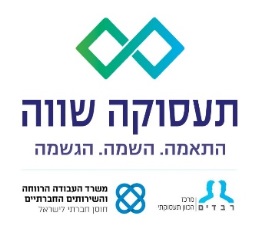 OJT
Professional recruitment and placement services of employees with disabilities, for companies and public bodies, while presenting the added value of employing workers with disabilities
Assistance in complying with the requirements of the law and exercising rights, providing accommodations for workers with disabilities and mediating with the relevant government ministries
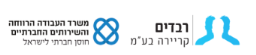